Beanbag : Support Synchronization in Software Engineering Applications
Yingfei Xiong
3rd Year Ph.D. Student
University of Tokyo
1
Beanbag : Transformation between Views in Each Phase of ABC
Yingfei Xiong
3rd Year Ph.D. Student
University of Tokyo
2
Example: An EJB Modeling Tool(Enterprise JavaBeans)
PersonEJB
SignModule
SignModule
PersonEJB
SignModule
3
Requirements
Some consistency relation exists over data
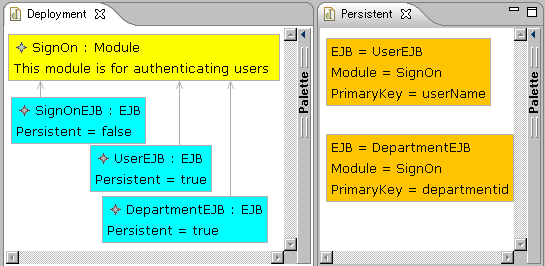 Equal
Equal
4
Requirements
When users update some parts, we need to update some other parts
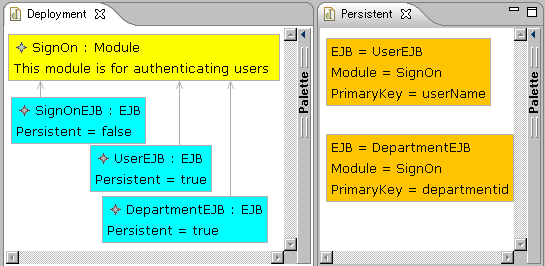 PersonEJB
PersonEJB
5
Requirements(Preservation)
We cannot overwrite user updates
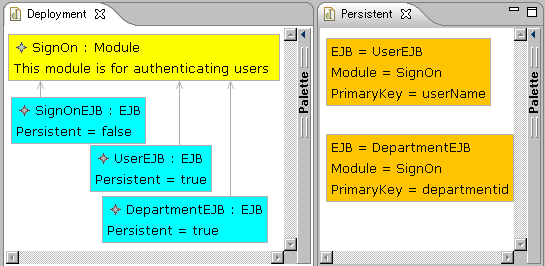 UserEJB
PersonEJB
6
Requirements (Consistency)
After updating, the data should satisfy the consistency relation
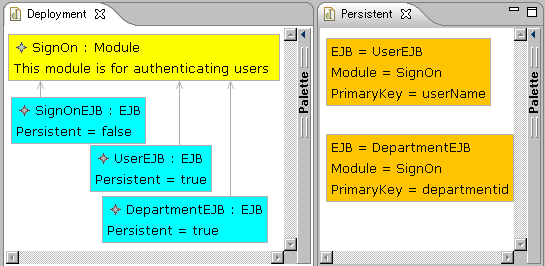 PersonEJB
PersonEJB
PersonEJB
Equal
PersonEJB
7
Existing Bi-Tran Approaches
Synchronizing between off-the-shelf applications
Independent of applications
Working on external copies of data
8
Application A
Application B
Bi-Trans
------------
------------
------------
------------
------------
------------
------------
------------
XML
XML
Data of 
Application B
Data of 
Application A
Synchronization in Software Engineering Applications
Synchronization is part of the application, and is considered from requirements.
Synchronizer is tightly integrated into the application
Application Data
9
Synchronizer
Application
Characteristics
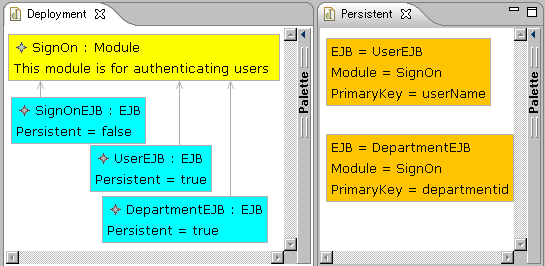 Equal
Equal
Needs to deal with inter-relations as well as intra-relations
10
Characteristics
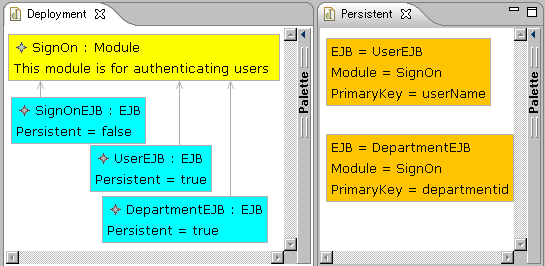 User
User
Needs to deal with inter-relations as well as intra-relations
11
Characteristics
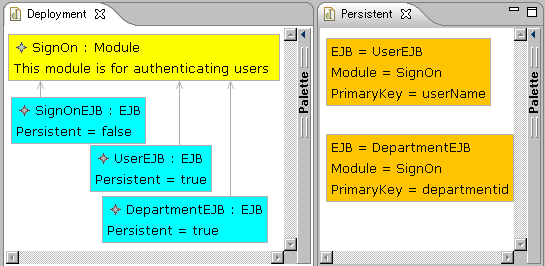 Equal
Dependent
Needs to deal with inter-relations as well as intra-relations
12
Characteristics
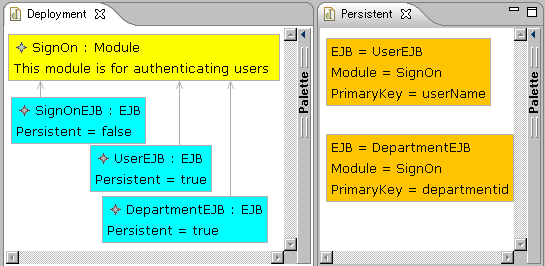 SignModule
SignModule
Needs to deal with inter-relations as well as intra-relations
13
Characteristics
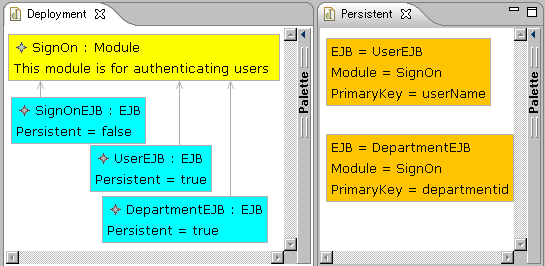 ?
SignOn
SignModule
Calls for operation-based synchronization
14
Characteristics
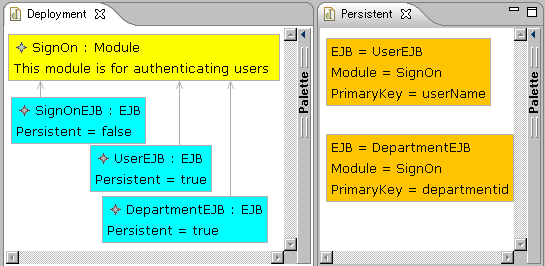 SignModule
Calls for operation-based synchronization
15
Characteristics
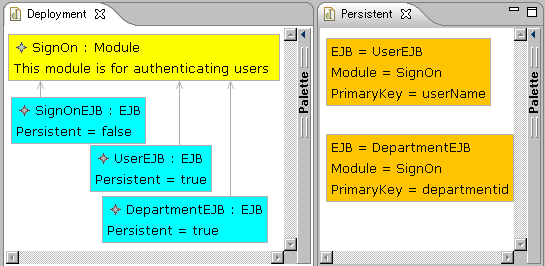 Often has multiple choices in synchronization
16
Characteristics
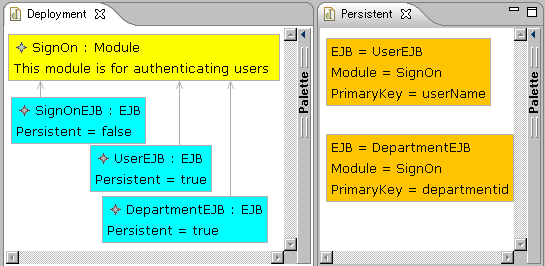 Often has multiple choices in synchronization
17
Characteristics
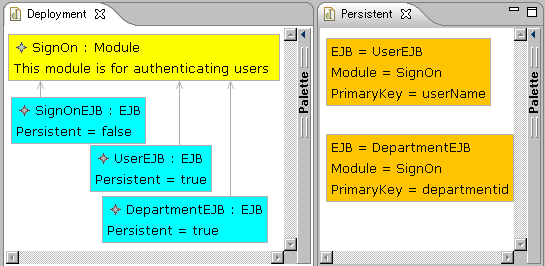 Often has multiple choices in synchronization
18
Characteristics
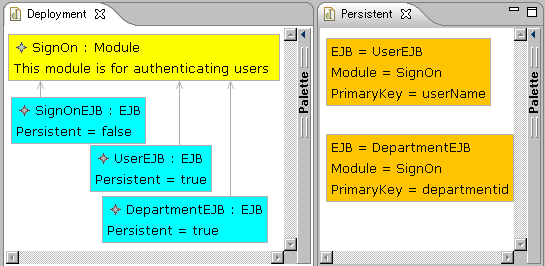 false
Often has multiple choices in synchronization
19
Our Contribution: Beanbag
A framework supporting synchronization in software engineering applications
Beanbag(お手玉，沙包) is also a traditional Asian game for keeping several beanbags consistent
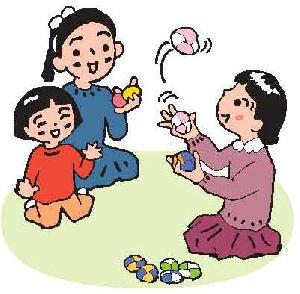 The picture is obtained from www.city.kodaira.tokyo.jp
20
[Speaker Notes: time limit – on site]
An Overview of Beanbag
Users
Updates
------------
------------
------------
------------
Synchronizer
Compile
Application Data
Beanbag Program
Updates
21
[Speaker Notes: after this show EJB again]
Features of Beanbag
Users
Operation-based Synchronization with no propagation direction imposed
Intra-relations and inter-relations are captured in a unified way
Updates
------------
------------
------------
------------
Synchronizer
Compile
Application Data
Beanbag Program
Allow fine control over synchronization behavior
Updates
22
[Speaker Notes: after this show EJB again]
Beanbag Program for the EJB
main(ejbs, modules, entitybeans) {
  containmentRefs<attr="Module">(ejbs, modules);
  for [ejb, entitybean] in [ejbs, entitybeans] {
   persistent(ejb, entitybean, modules) |
   nonPersistent(ejb, entitybean) |
   {ejb = null; entitybean = null}
  }
}
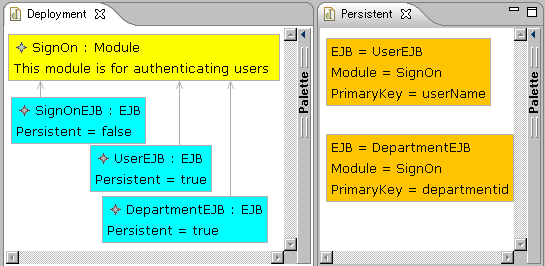 23
[Speaker Notes: change to the new version]
Beanbag Program for the EJB
persistent(ejb, entitybean, modules) {
       var moduleRef, moduleName, module;
       ejb."Persistent" = true;
       entitybean."EJBName" = ejb."Name";
       moduleRef = ejb."Module";
       !modules.moduleRef = module;
       entitybean."ModuleName" = module.”Name”;
}
nonPersistent(ejb, entitybean){
       ejb."Persistent" = false;
       entitybean = null;
}
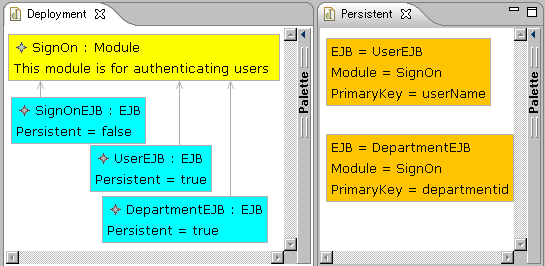 24
Describing Updates
Assign a unique id for each object
4
5
1
6
2
3
25
Describing Updates
Describing attribute modification
4
5
1
User
6
2
3
ejbs:                {2->{“Name”->!”User”}}
modules:        void
entityBeans:  void
26
Describing Updates
Describing deletion
4
5
1
6
2
3
ejbs:                void
modules:        {4->!null}
entityBeans:  void
27
Describing Updates
Describing Insertion
4
5
1
6
2
3
7
AccessRight : EJB
Persistent = true
ejbs:                {7->{“Name”->!”AccessRight”,“Persistent”->!true}}
modules:        void
entityBeans:  void
28
An Update Propagation of EJB Tool
ejbs:                {2->{“Name”->!”User”}}
modules:        void
entityBeans:  void
EJB Program
------------
------------
------------
------------
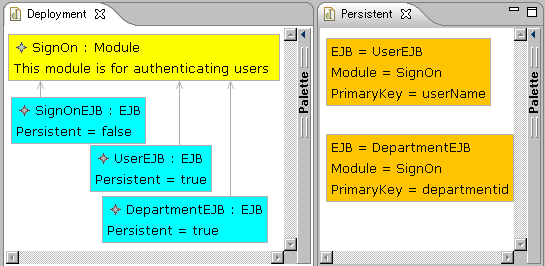 User
4
Compile
5
Synchronizer
1
User
6
2
3
ejbs:                {2->{“Name”->!”User”}}
modules:        void
entityBeans:  {5->{“Name”->!”User”}}
29
Review: Multiple Choices
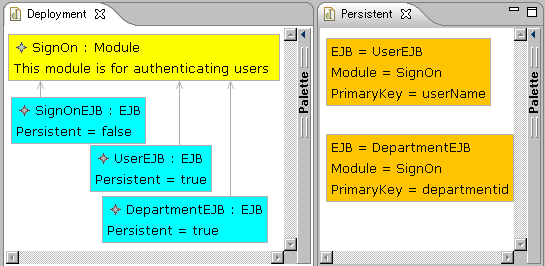 30
Review: Multiple Choices
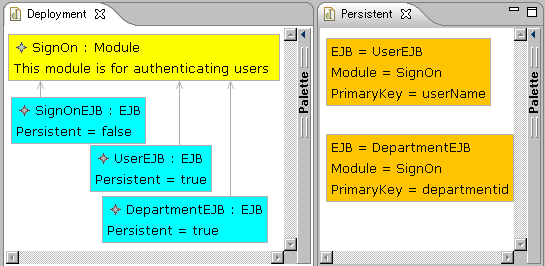 false
31
Beanbag Program for the EJB
main(ejbs, modules, entitybeans) {
  containmentRefs<attr="Module">(ejbs, modules);
  for [ejb, entitybean] in [ejbs, entitybeans] {
   persistent(ejb, entitybean, modules) |
   nonPersistent(ejb, entitybean) |
   {ejb = null; entitybean = null}
  }
}
main(ejbs, modules, entitybeans) {
  containmentRefs<attr="Module">(ejbs, modules);
  for [ejb, entitybean] in [ejbs, entitybeans] {
   persistent(ejb, entitybean, modules) |
   {ejb = null; entitybean = null} |
   nonPersistent(ejb, entitybean)
  }
}
32
[Speaker Notes: change to the new version]
How we compile a Beanbag program
Consider an example:
{ var c;
  c=a.”Name”;
  c=b.”Name”;
}
33
c=a.“Name”
a:  {“Persistent”->!true}
c:  !”X”
c=a.“Name”
a: {“Persistent”->!true, “Name”->!”X”}
c: !”X”
34
c=a.“Name”
a:  {“Name”->!”Y”}
c:  !”X”
c=a.“Name”
Failure!
35
Conjunction
a: void
b: {“name”->!”x”}
b: {“name”->!”x”}
c: void
a: void
c: !x
{var c; 
c=a.”name”; 
c=b.”name”}
c=b.”name”
c=a.”name”
a: {“name”->!”x”}
b: {“name”->!”x”}
b: {“name”->!”x”}c: !”x”
a: {“name”->!”x”}c: !”x”
36
Find out more
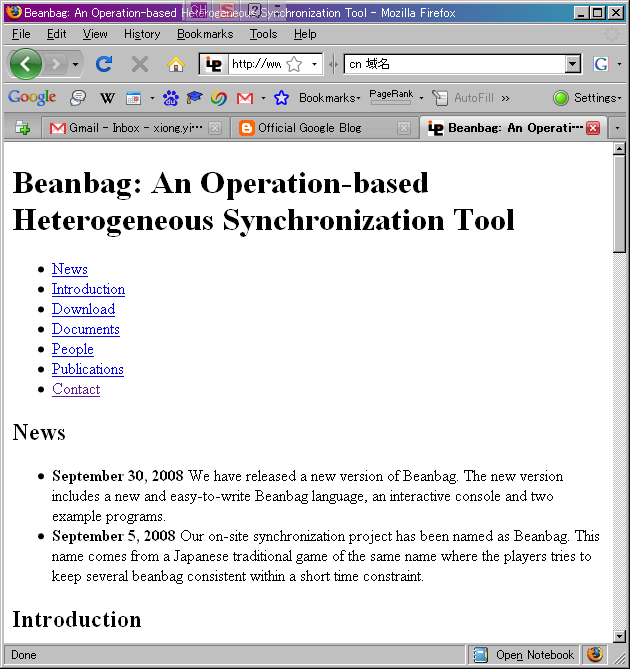 We have implemented Beanbag in Java and published under MIT license
http://www.ipl.t.u-tokyo.ac.jp/~xiong/beanbag.html 
Copies of technique reports are available in the front desk
37
Conclusion
We propose a new language, Beanbag, to support synchronization in software engineering applications
Beanbag captures inter-relations and intra-relations in a unified way
Beanbag supports operation-based synchronization with no propagation direction imposed
Beanbag allows fine control over synchronization behavior
38